ABFRAGE NEUHEITEN KEY FACTS
Category Management – 2024
Launchpriorisierung im Kalenderjahr
Good Girl Blush Elixir Eau de Parfum
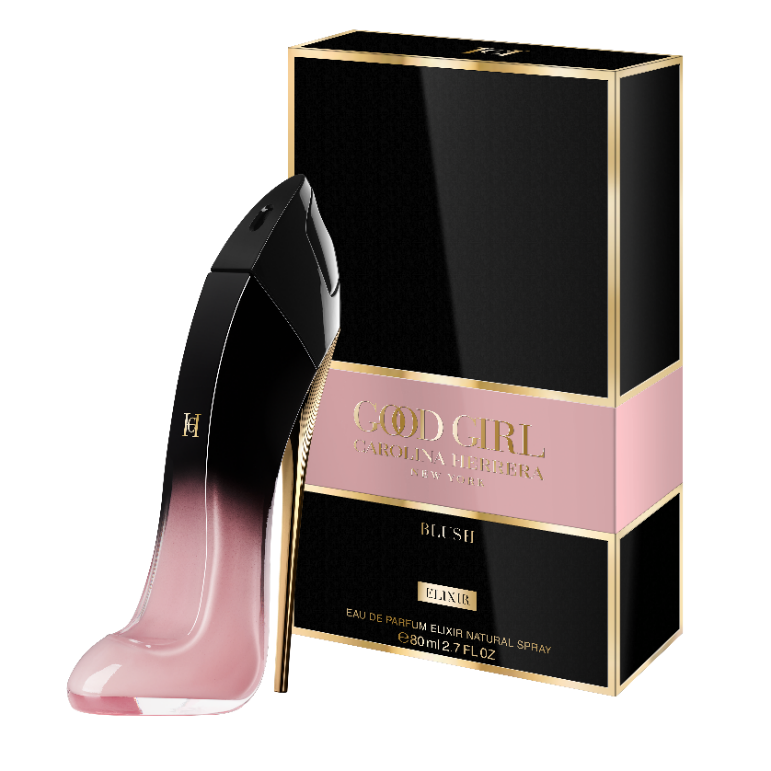 Prio 1
Prio 3
Prio 2
x
Marketing / Kommunikation
Markenkommunikation
Kommunikationszeitraum / MediaDetails: Was? Wann? Wo?: Mediapläne anbei
15.04.-26.05.2024
Digital
TV
x
x
Social Media
ADTV
Print
Influencer / Spokesperson
x
Funk
Andere
OOH
x
YBPN
xx.xx.- xx.xx.xxxx
Key Benefits der Neuheit und/oder Duftnoten:

sinnlich & betörend – ambriert - Chypre
Ylang-Ylang als floraler, femininer Inhaltsstoff
Vanille als süßer Hauch für einen sinnlichen Touch
Patchouli als intensive Duftnote für Stärke
BA-Promotion
Mediapromotion ohne Mailing
BA-Promotion mit Mailing
BA Premium Mailing
Pieper Marketing Mix
CRM
POS
Digital
Mailing
02.03.2024
1,5 ML SamplesMegaspritzer 10ml
Promotionfläche
Schaufensterdekorationen
Letzter Bestelltermin
GWP / Luxustestmuster
Andere onsite Tools
Indoor Tools(Zweitplatzierung, T-Gondel, POS-Säule, power table, u.ä.)
Beauty Booklet
12.03.2024
Print
Liefertermin
Newsletter
Pieper-Prospekt
Social Media
18.03.2024
OCD (on counter date)
Tester
Ja
Nein
Beauty-talk
x
Seite 2
MEDIAPLAN
2nd  HALF
1ST HALF
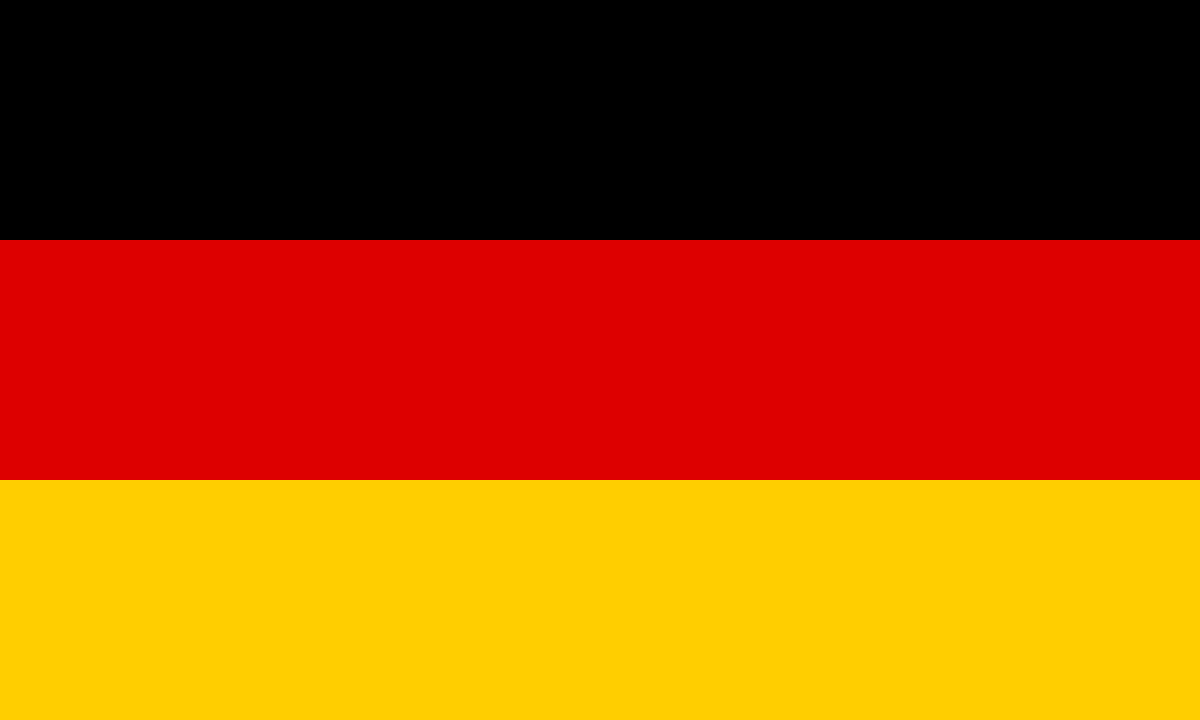 Q3
Q4
Q1
Q2
S. VAL
MD
FD
BTS
SUMMER
EASTER
PRE-XMAS
XMAS
CW 46-52
15.04. – 26.05
Timing TBC
Multiline Campaign
TV
GG
DIGITAL
PRINT
OOH
Seite 3